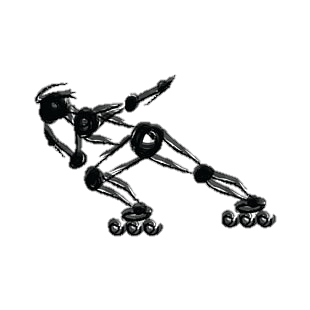 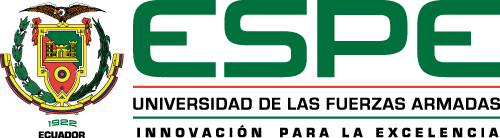 DEPARTAMENTO DE CIENCIAS HUMANAS Y SOCIALESLICENCIATURA EN CIENCIAS DE LA ACTIVIDAD FÍSICA DEPORTES Y RECREACIÓN
AUTOR					TUTOR
EMERSON GUALLASAMIN		MSC. GABRIEL CORAL
INCIDENCIA DE LA FLEXIBILIDAD ENTRE PRINCIPIANTES Y EXPERIMENTADOS EN LA FASE DE EMPUJE Y RECUPERACION EN EL PATINAJE DE VELOCIDAD EN LA ESCUELA DE PATINAJE LIGHT SPEED SKATERS EN EL SECTOR DE PARQUE BICENTENARIO, COTOCOLLAO.
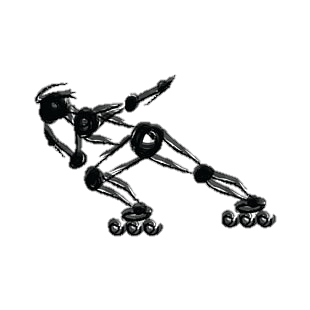 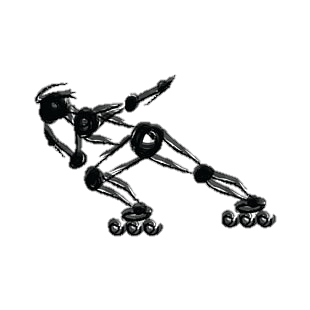 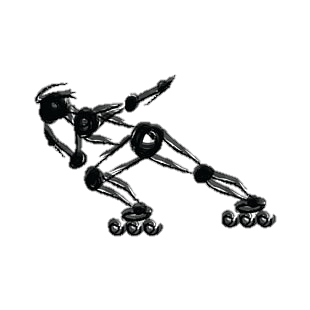 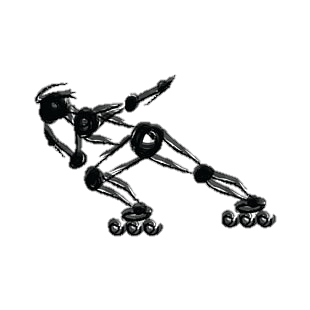 Patinaje  de velocidad
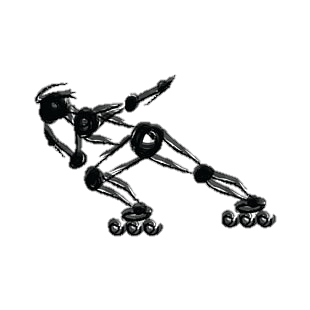 Depende de la anatomía articular, elasticidad muscular, tendones y ligamentos. (Grabara)
Edad, peso.(Cols)
Ayuda con la mejora de la parte técnica de la ejecución de los deportistas ayudando a facilitar su desarrollo
Flexibilidad
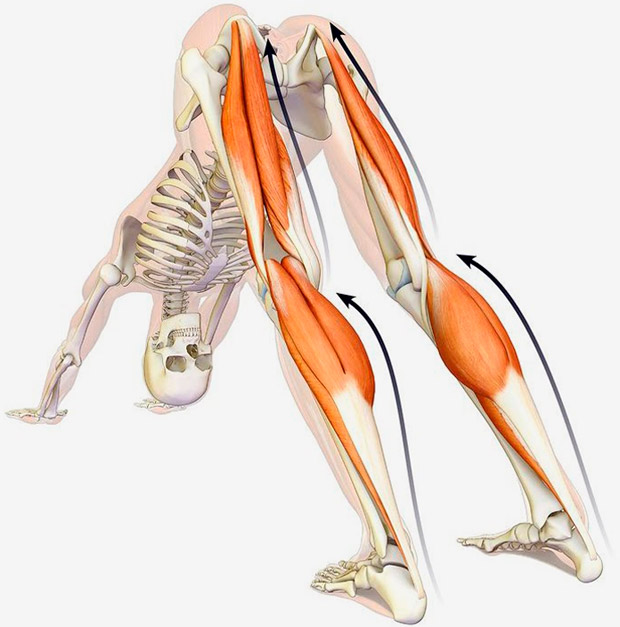 Biomecánica
Estudia la estructura del movimiento  dando evaluaciones mecánicas y cinemáticas que genera el cuerpo.
POBLACIÓN
SE TRABAJO CON: 50 DEPORTISTAS

25 DEPORTISTAS PRINCIPIANTES
25 DEPORTISTAS EXPERIMENTADOS
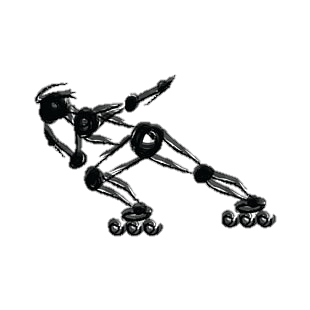 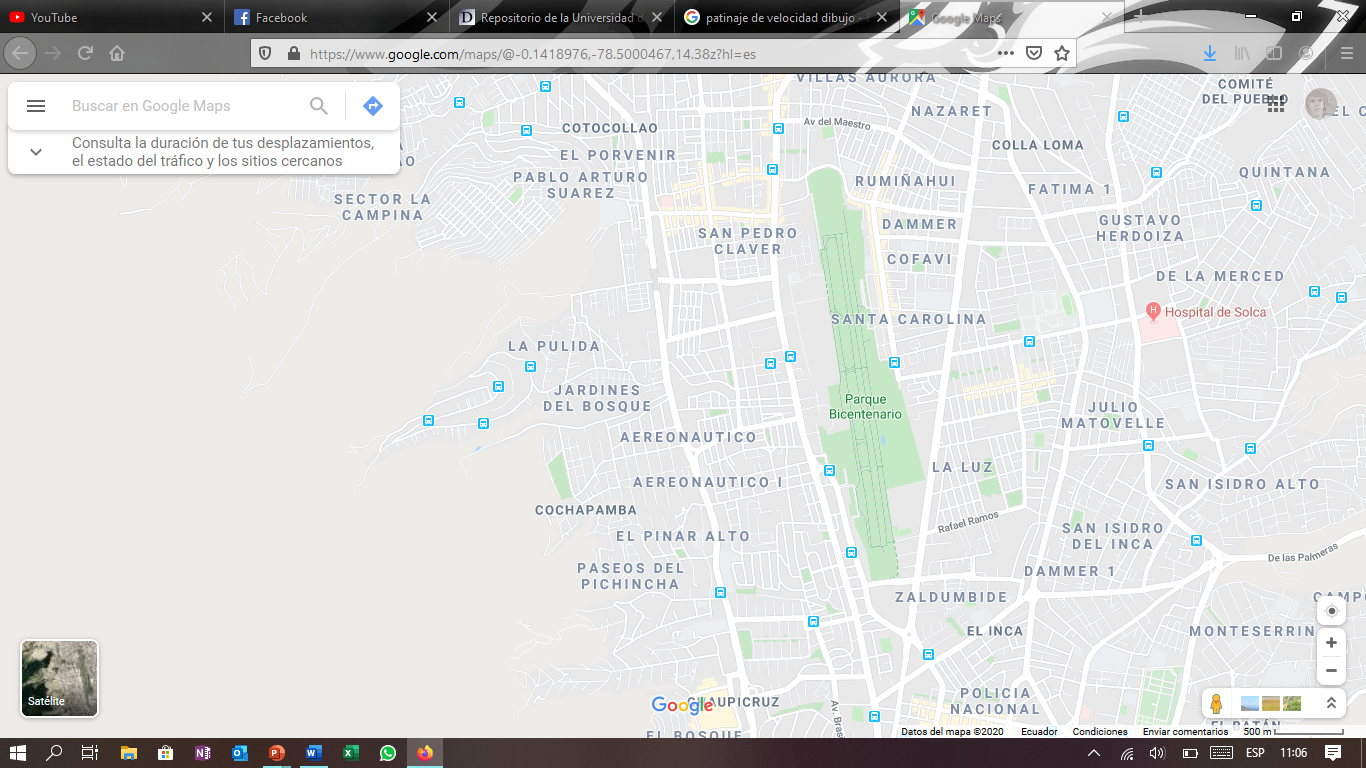 Ubicación
EN LA ESCUELA DE PATINAJE LIGHT SPEED SKATERS EN EL SECTOR DE PARQUE BICENTENARIO, COTOCOLLAO.
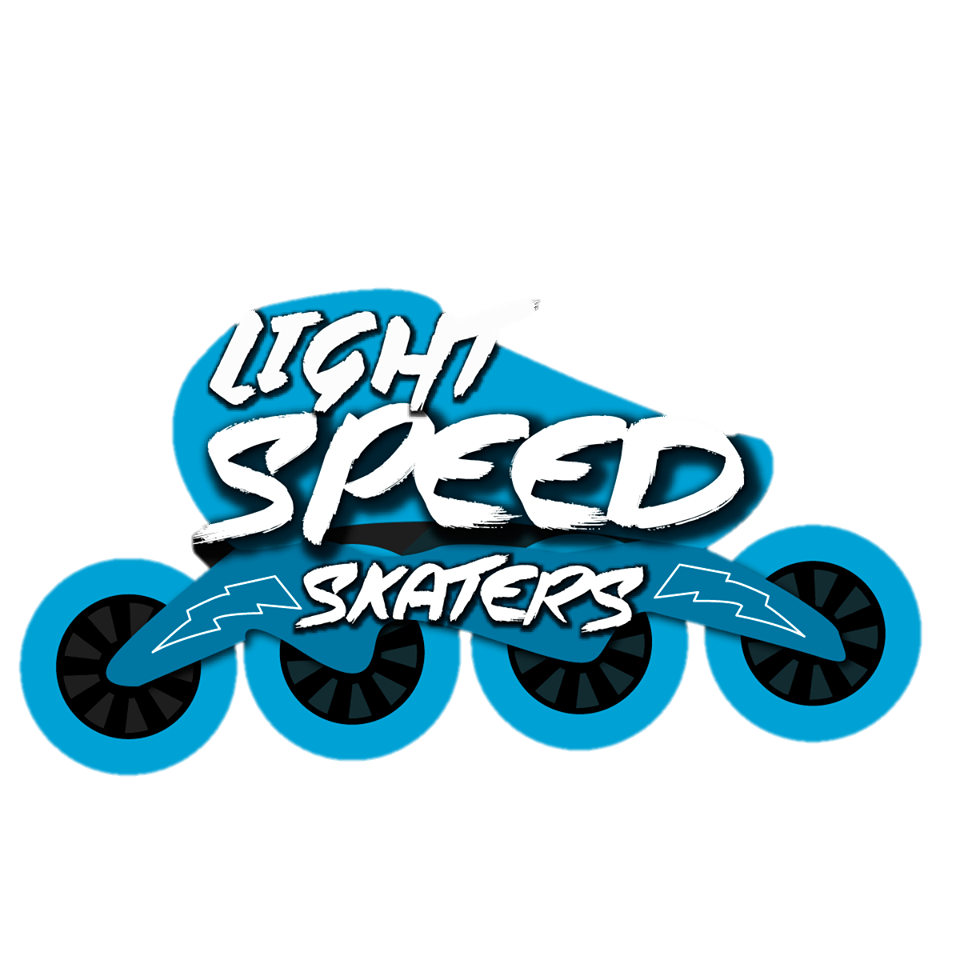 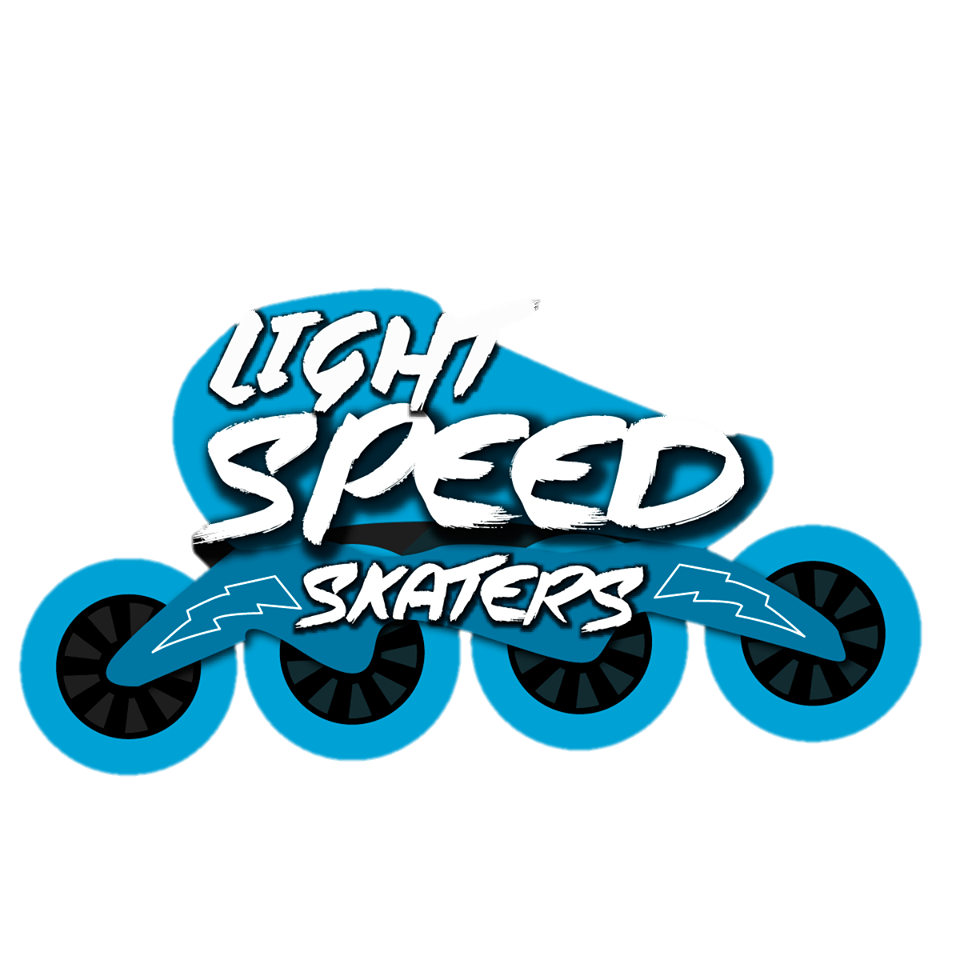 Formulación del problema
¿Cómo incide la flexibilidad entre principiantes y experimentados en la fase de empuje y recuperación ene l patinaje de velocidad?
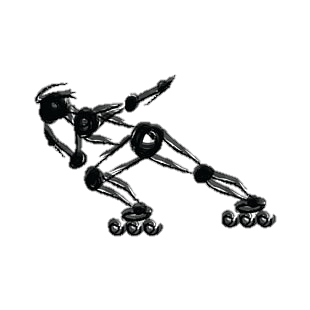 Fundamentar la teoría de la incidencia de la flexibilidad.
Objetivos específicos
Diagnosticar los ángulos de la flexibilidad.
Comparar la incidencia del tiempo de práctica entre principiantes y experimentados.
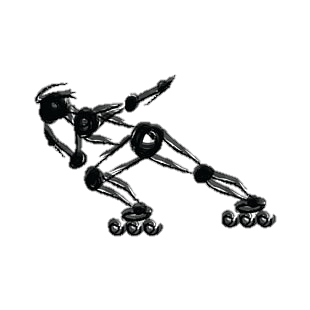 HIPOTESIS
¿Incide la flexibilidad entre principiantes y experimentados en la fase de empuje y recuperación en el Patinaje De Velocidad en la escuela de patinaje Light Speed Skaters en el sector de parque Bicentenario, Cotocollao?
Fases detraslado en el patinaje
Cadera
Rodilla
Tobillo
Puntos de referenciaa tomar en cuenta
Software Kinovea; programa de estudio biomecánico.

Software SPSS; análisis estadístico de resultados.   
(U de Mann – Whitney, GRADO DE SIGNIFICANCIA 0,05)
Instrumentos
Análisis de resultados.Empuje
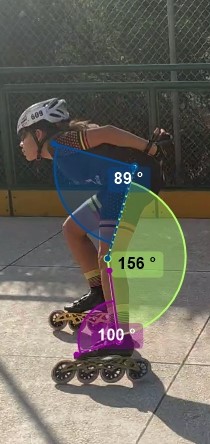 Empuje
Ángulo de cadera
91° experimentados; 114° principiantes.			+23 °
Rango de significancia que es de 0,000
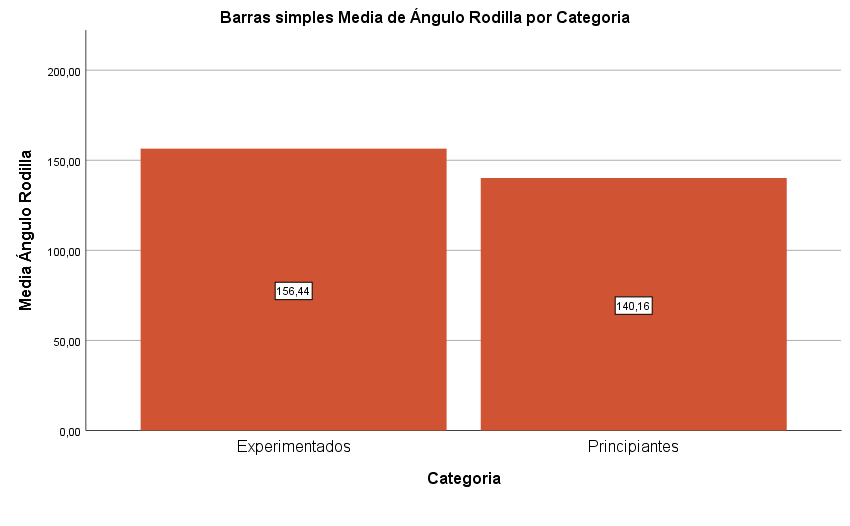 Ángulo de rodilla
156° experimentados; 140° principiantes.			-16 °
Rango de significancia que es de 0,001
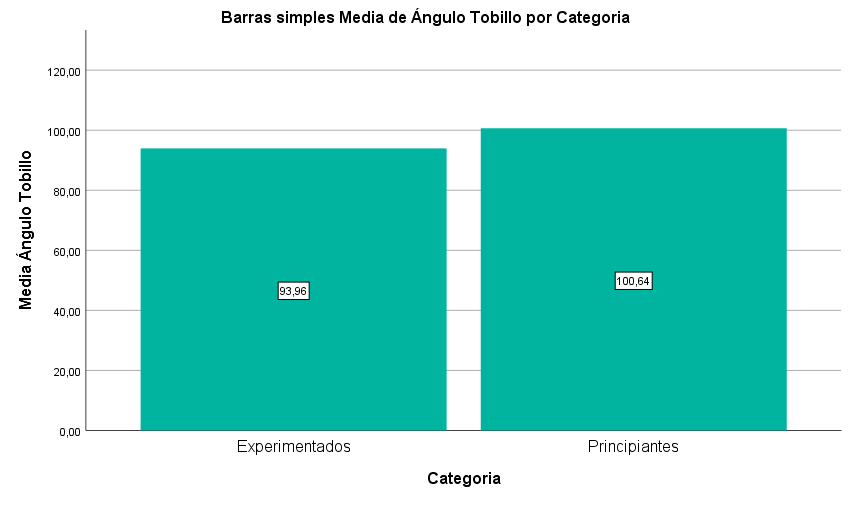 Ángulo de tobillo
93° experimentados; 100° principiantes.			+7 °
Rango de significancia que es de 0,013
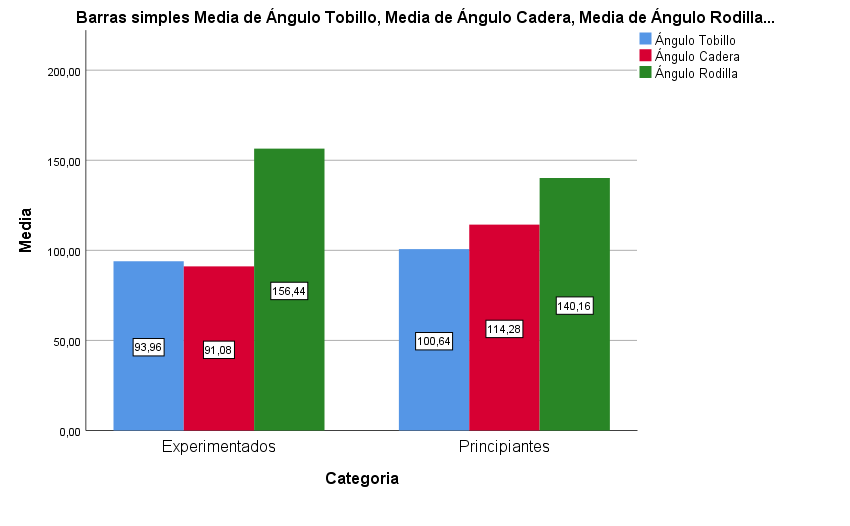 Análisis de resultados.Recuperación
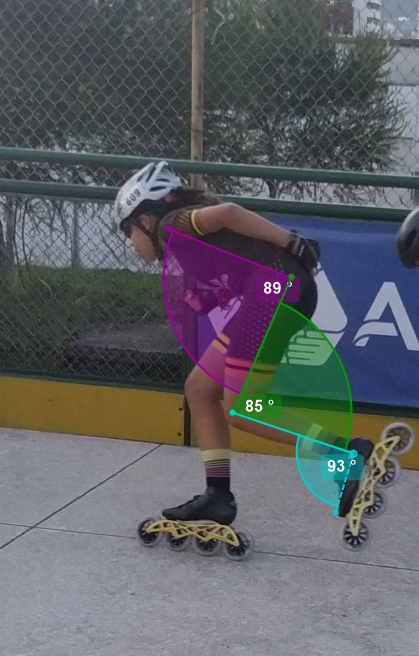 Recuperación
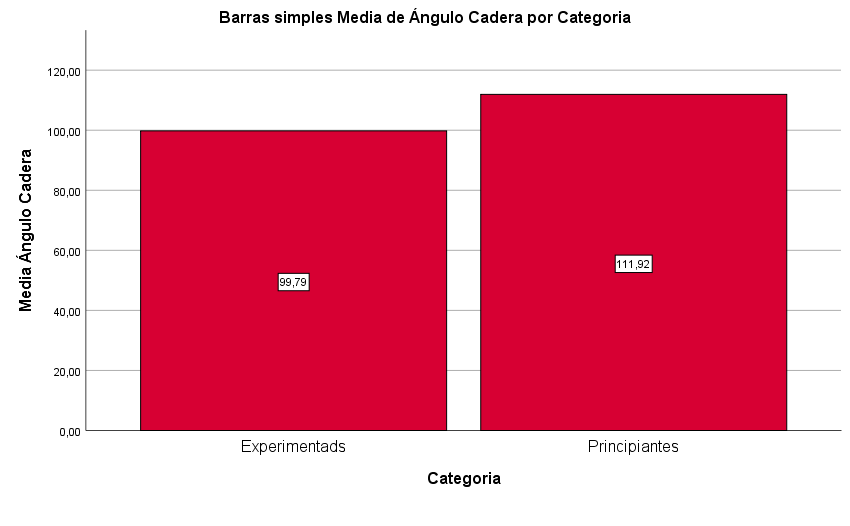 Ángulo cadera
100° experimentados; 112° principiantes.			+12 °
Rango de significancia que es de 0,010
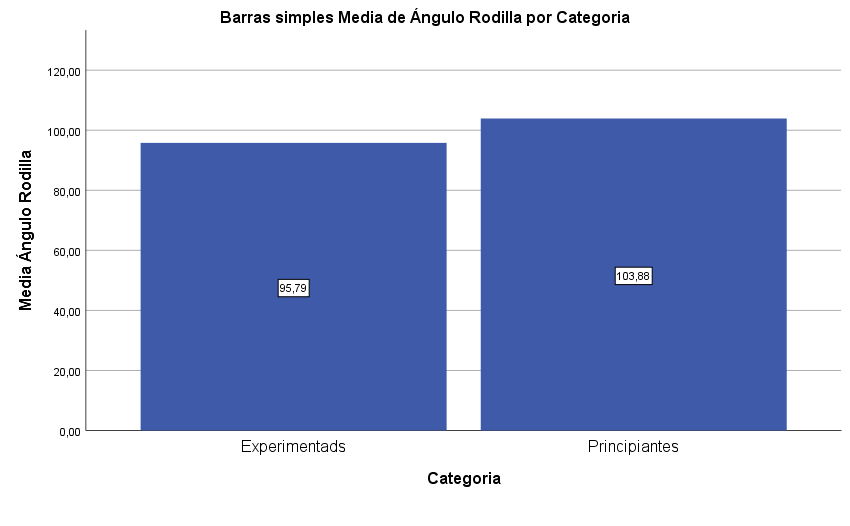 Ángulo  rodilla
96° experimentados; 104° principiantes.			+8 °
Rango de significancia que es de 0,006
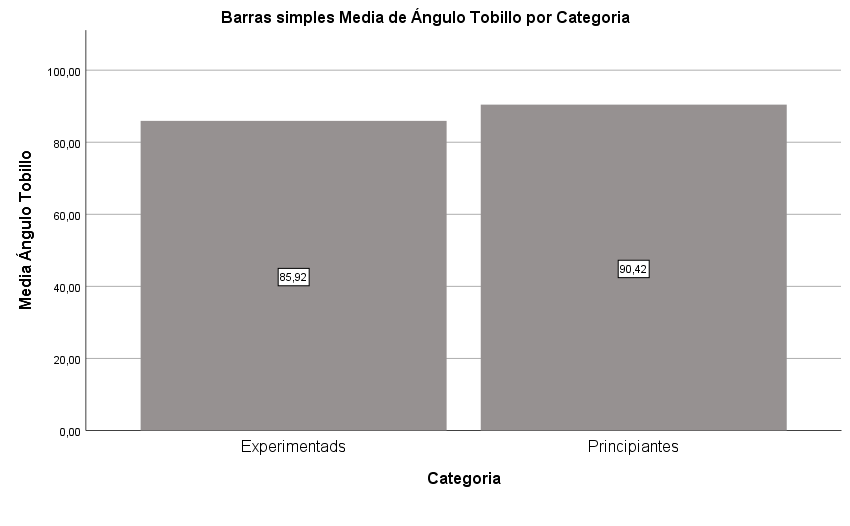 Ángulo tobillo
86° experimentados; 90° principiantes.			+4°
Rango de significancia que es de 0,006
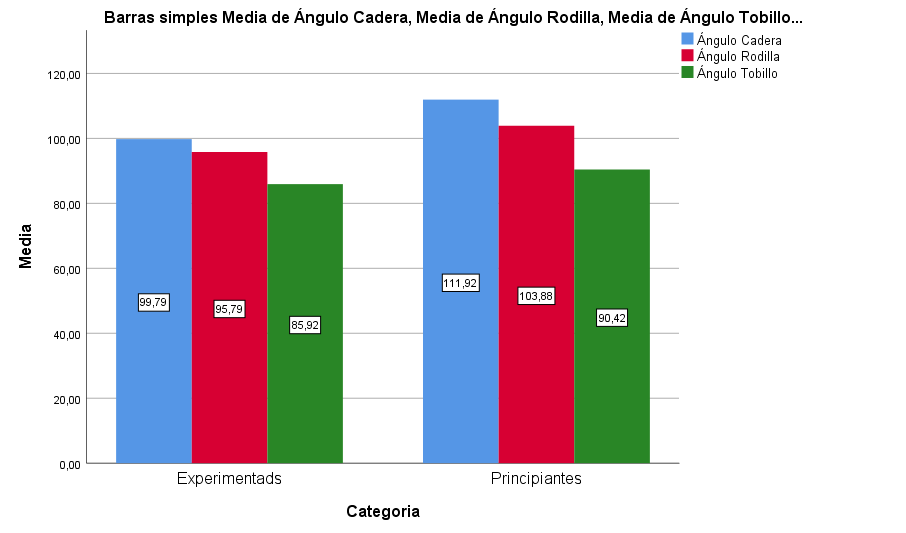 CONCLUSIONES
Se pudo observar mediante fundamentación teórica y metodológica de la incidencia de la flexibilidad en la ejecución de la fase de empuje y recuperación entre novatos y experimentados.
Se obtuvo una media de datos  para generar ángulos de trabajo óptimos en los deportistas.
RECOMENDACION
Se recomienda el trabajo de la flexibilidad en las etapas de formación de los deportistas de patinaje de velocidad ya que queda a la vista su incidencia en el estudio realizado.
Gracias por su atención.